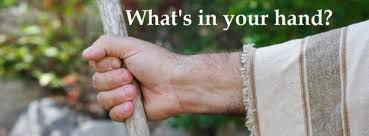 What’s in your hand?
Exo 4:1 - And Moses answered and said, But, behold, they will not believe me, nor hearken unto my voice: for they will say, The LORD hath not appeared unto thee.
Exo 4:2 - And the LORD said unto him, What is that in thine hand? And he said, A rod.
Exo 4:3 - And he said, Cast it on the ground. And he cast it on the ground, and it became a serpent; and Moses fled from before it.
Mat 14:14 - And Jesus went forth, and saw a great multitude, and was moved with compassion toward them, and he healed their sick.
Mat 14:15 - And when it was evening, his disciples came to him, saying, This is a desert place, and the time is now past; send the multitude away, that they may go into the villages, and buy themselves victuals.
Mat 14:16 - But Jesus said unto them, They need not depart; give ye them to eat.
Mat 14:17 - And they say unto him, We have here but five loaves, and two fishes.
Mat 14:18 - He said, Bring them hither to me.
Mat 14:19 - And he commanded the multitude to sit down on the grass, and took the five loaves, and the two fishes, and looking up to heaven, he blessed, and brake, and gave the loaves to his disciples, and the disciples to the multitude.
Mat 14:20 - And they did all eat, and were filled: and they took up of the fragments that remained twelve baskets full.
Deu 8:18 - But thou shalt remember the LORD thy God: for it is he that giveth thee power to get wealth, that he may establish his covenant which he sware unto thy fathers, as it is this day.
Eph 3:20 - Now unto him that is able to do exceeding abundantly above all that we ask or think, according to the power that worketh in us,
Eph 3:21 - Unto him be glory in the church by Christ Jesus throughout all ages, world without end. Amen.